Animation of Reflection and Transmission
Tamer Abuelfadl
Normal Incidence on a Perfect Conductor
Perfect Conductor Boundary
Oblique Incidence on a Perfect Conductor
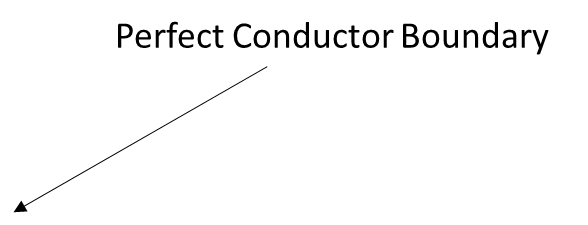 Oblique Incidence Parallel Polarization
Dielectric Boundary
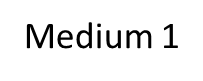 Medium 2
Oblique Incidence Parallel Polarization at Brewster Angle
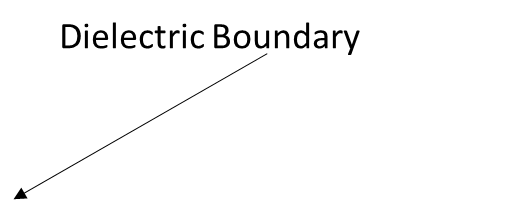 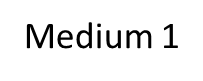 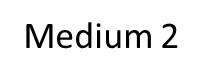 Parallel Polarization incidence at Critical Angle
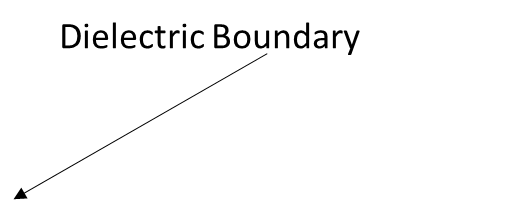 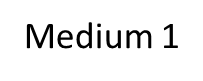 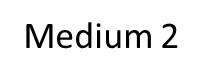